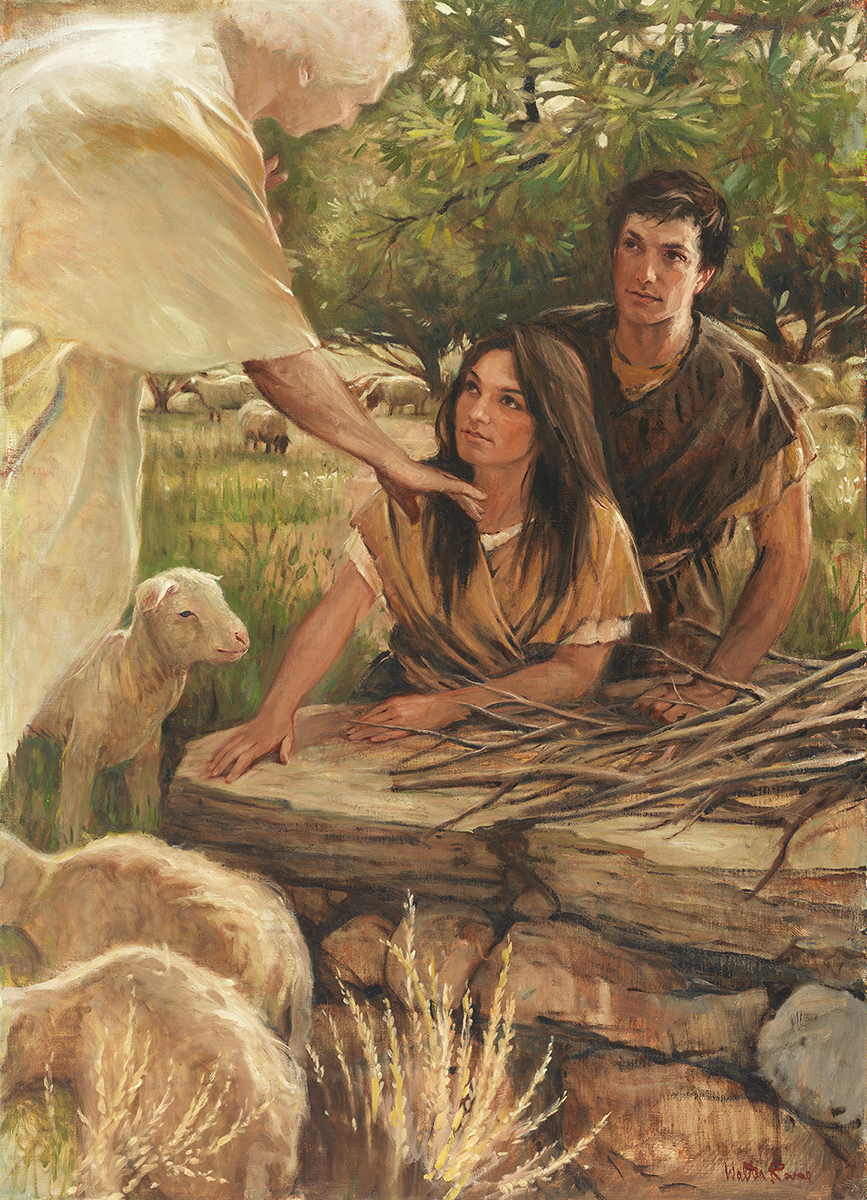 SEMINARY
New Testament
LESSON  3
The Role of the Learner
LESSON  3
“The roles of the Holy Ghost, the teacher, and the learner in gospel learning”
LESSON  3
What are some possible reasons why these two young women have such different experiences while attending the same seminary class?
John 14:26
But the Comforter, which is the Holy Ghost, whom the Father will send in my name, he shall teach you all things, and bring all things to your remembrance, whatsoever I have said unto you.
John 16:13
Howbeit when he, the Spirit of truth, is come, he will guide you into all truth: for he shall not speak of himself; but whatsoever he shall hear, that shall he speak: and he will shew you things to come.
What truths can we learn from these verses about the roles of the Holy Ghost?
The Holy Ghost teaches truth.
How can we know when the Holy Ghost is teaching us truth?
LESSON  3
Doctrine and Covenants 50:13-14
13 Wherefore, I the Lord ask you this question—unto what were ye ordained?
14 To preach my gospel by the Spirit, even the Comforter which was sent forth to teach the truth.
What is the role of a teacher of the gospel?
2 Nephi 33:1
And now I, Nephi, cannot write all the things which were taught among my people; neither am I mighty in writing, like unto speaking; for when a man speaketh by the power of the Holy Ghost the power of the Holy Ghost carrieth it unto the hearts of the children of men.
What does the Holy Ghost do for us?
Doctrine and Covenants 88:118
And as all have not faith, seek ye diligently and teach one another words of wisdom; yea, seek ye out of the best books words of wisdom; seek learning, even by study and also by faith.
How are we to seek learning?
LESSON  3
Elder David A. Bednar of the Quorum of the Twelve Apostles.
“A teacher can explain, demonstrate, persuade, and testify, and do so with great spiritual power and effectiveness. Ultimately, however, the content of a message and the witness of the Holy Ghost penetrate into the heart only if a receiver allows them to enter. Learning by faith opens the pathway into the heart” (“Seek Learning by Faith,” Ensign, Sept. 2007, 61).
What principle can we learn about what can happen if we seek to learn by faith?
If we seek to learn by faith, then we invite the Holy Ghost into our hearts to teach and testify of truth.
What do you think it means to learn by faith?
How prepared do you feel to try out for a soccer team? Why?
LESSON  3
Elder David A. Bednar of the Quorum of the Twelve Apostles.
“A learner exercising agency by acting in accordance with correct principles opens his or her heart to the Holy Ghost and invites His teaching, testifying power, and confirming witness. Learning by faith requires spiritual, mental, and physical exertion and not just passive reception. It is in the sincerity and consistency of our faith-inspired action that we indicate to our Heavenly Father and His Son, Jesus Christ, our willingness to learn and receive instruction from the Holy Ghost. …
“… Learning by faith cannot be transferred from an instructor to a student through a lecture, a demonstration, or an experiential exercise; rather, a student must exercise faith and act in order to obtain the knowledge for himself or herself” (“Seek Learning by Faith,” 64).
What are some spiritual, mental, or physical efforts we can make to invite the Spirit to teach and testify to us of truth?
LESSON  3
Doctrine and Covenants 88:122
Appoint among yourselves a teacher, and let not all be spokesmen at once; but let one speak at a time and let all listen unto his sayings, that when all have spoken that all may be edified of all, and that every man may have an equal privilege.
What are some attitudes or behaviors that can prevent the Spirit from teaching us truth in a seminary class?
How would the seminary experience of a student who seeks to learn by faith be different from the experience of one who doesn’t?
Matthew 4:18-20
18 ¶ And Jesus, walking by the sea of Galilee, saw two brethren, Simon called Peter, and Andrew his brother, casting a net into the sea: for they were fishers.
19 And he saith unto them, Follow me, and I will make you fishers of men.
20 And they straightway left their nets, and followed him.
What did the Savior invite Peter and Andrew to do?
How was their response an example of seeking to learn by faith?
LESSON  3
Matthew 16:13-14
13 ¶ When Jesus came into the coasts of Cæsarea Philippi, he asked his disciples, saying, Whom do men say that I the Son of man am?
14 And they said, Some say that thou art John the Baptist: some, Elias; and others, Jeremias, or one of the prophets.
How did they answer?
What did the Savior ask His disciples?
Matthew 16:15-17
15 He saith unto them, But whom say ye that I am?
16 And Simon Peter answered and said, Thou art the Christ, the Son of the living God.
17 And Jesus answered and said unto him, Blessed art thou, Simon Bar-jona: for flesh and blood hath not revealed it unto thee, but my Father which is in heaven.
What was Peter’s response to the Savior’s question?
What did the Savior explain about how Peter received his knowledge?
How is Peter’s experience an illustration of the truths we have identified in this lesson?
LESSON  3
President Thomas S. Monson:
“Young people, I ask you to participate in seminary. Study your scriptures daily. Listen to your teachers carefully. Apply what you learn prayerfully” (“Participate in Seminary,” Aug. 12, 2011, seminary.lds.org).
LESSON  3